Preparation for the Second Advent
Session 37
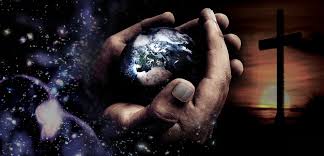 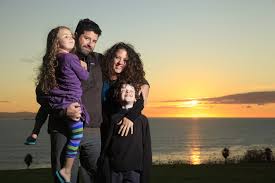 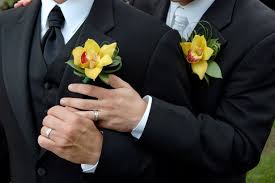 400 Years
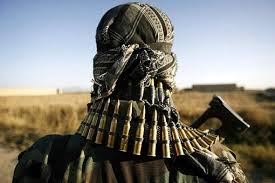 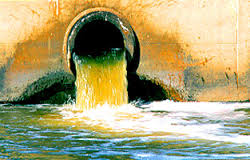 Preparation for the Second Advent: 400 years (1517-1918)
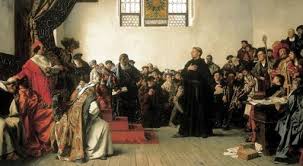 Reformation
1517
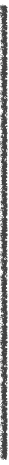 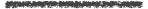 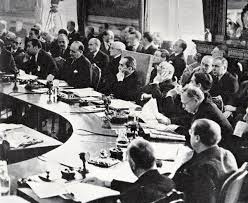 End of World War I League of Nations
1918
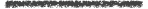 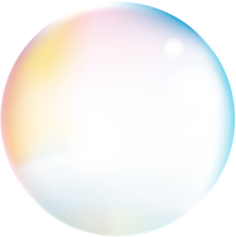 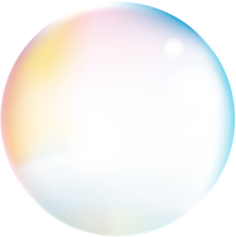 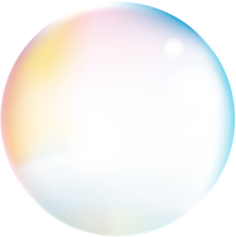 The purpose of history is to receive the Messiah.
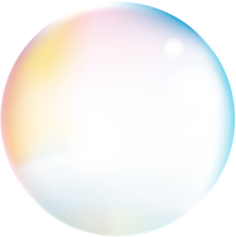 True love
Abel
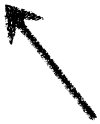 Separation from Satan
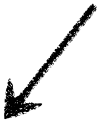 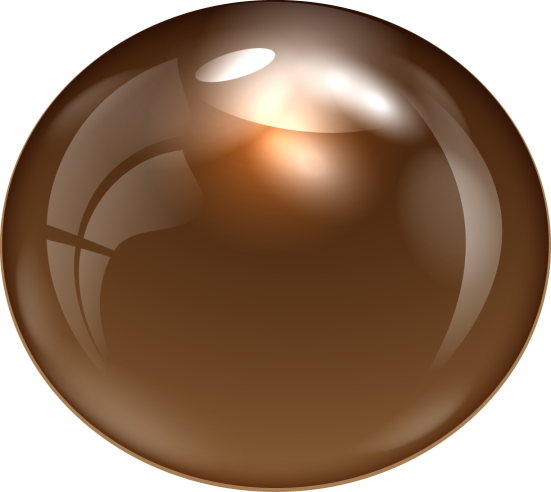 Wants to change
Cain
Selfish love
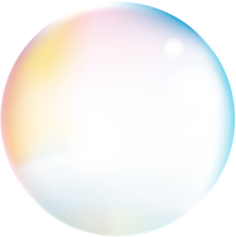 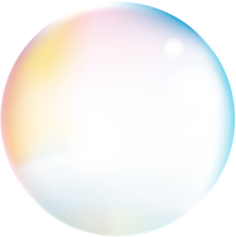 Divide good and evil, and naturally win over evil
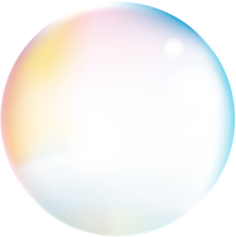 Jesus
Moses
Abraham
Abel
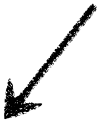 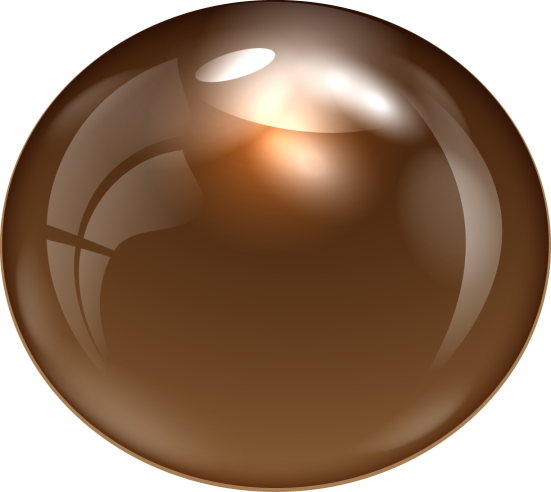 Chosen to sacrifice
Cain
Pagan tribes
Oppressors
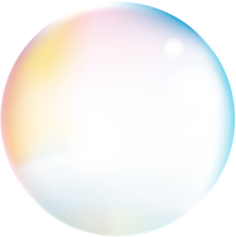 Internal and external traits and motives
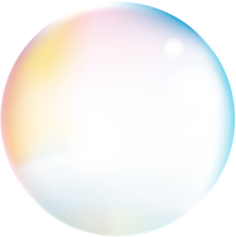 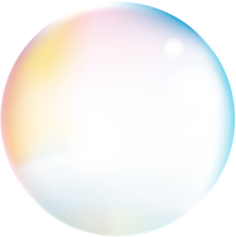 Internal: 
religion, ideology, worldview
Hebraism: Judaism, Israel
Abel-type
Abel
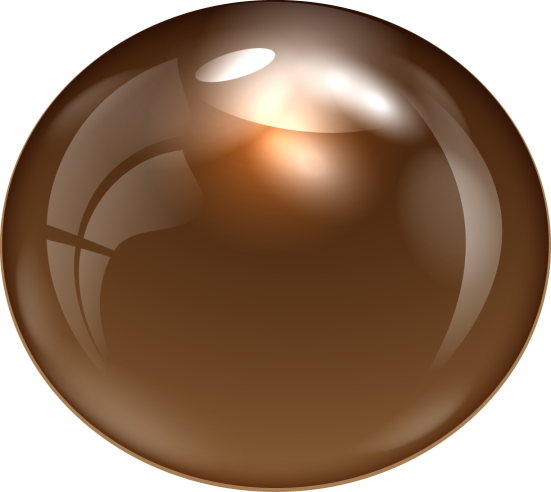 Cain-type
Cain
Hellenism: Greco-Roman world
External:
economy, government
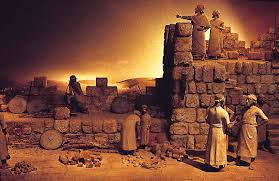 Hebraism centering 
on Judaism
Second Temple 
Mosaic Law 
Ezra, Nehemiah, Malachi
Jewish Scriptures
Reformation
Foundation of faith
Messianic expectation
Jesus appeared
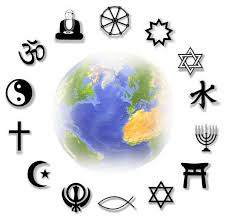 Axial age: global spiritual preparation
Buddha
Socrates
Zoroaster
Confucius
Jesus
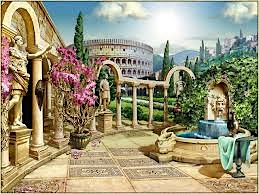 Cultural sphere
Language
Economy
Legal system
Pax Romana
So Jesus could reach the world
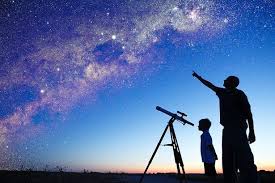 Environment for Jesus’ return
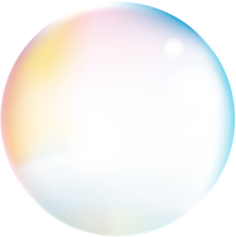 Protestant reform
Spiritual development
Internal: Reformation
Abel-type
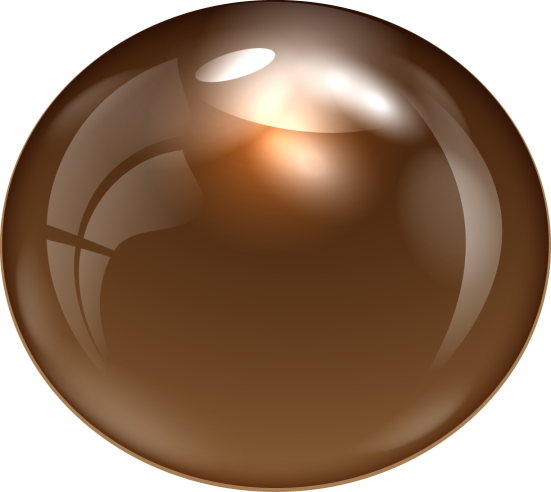 Cain-type
External:
Renaissance
Science
Politics
Economics
Catholic renewal
Social development
Religion
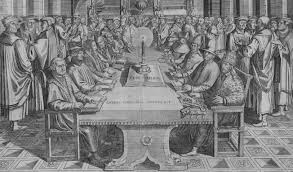 How did the Protestants prevail?
Leo X sold indulgences to build St. Peter’s
Lutheran spirit and German nationalism
Zwingli, Calvin build international movement
30-Years War—Protestant vs Catholic
Westphalia, 1648: the king decides the religion
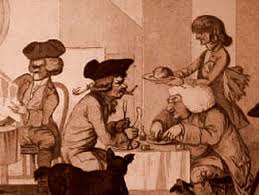 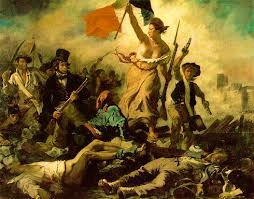 Enlightenment turns against religion
Reason and experience separate nature & man from God
Descartes: Rationalism, Bacon: Empiricism
Hume, Hobbes, Locke, Spinoza
Voltaire, Diderot, D'Alembert: anti- Church, pro-revolution
Brotherhood, freedom and equality  end monarchy
Cain-type democracy   atheism and dictatorship
The emergence of left-wing thought
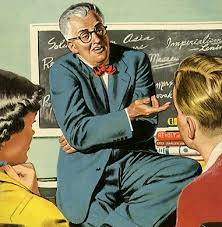 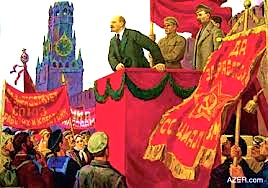 Hegel’s idealism upended into dialectical materialism
Communism: the dictatorship of the party
Miracles are false, religion is a social construct
Class struggle, violence leads to ideal society
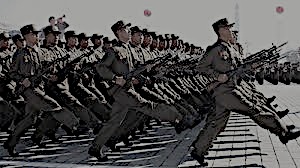 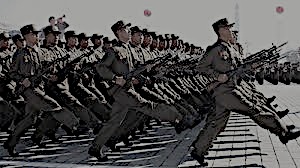 Democratic people’s republics
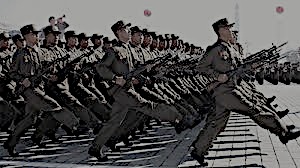 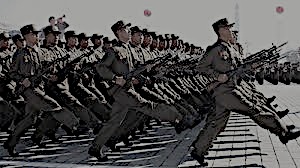 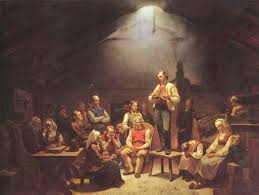 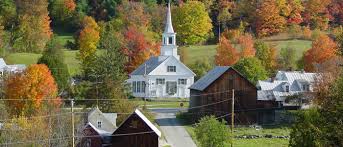 The Reformation’s legacy grew strong
Direct experience of God over external form of religion
Puritans flee persecution to build godly society
American revolution founded on Christian principles
Freedom of faith  freedom of politics and economy
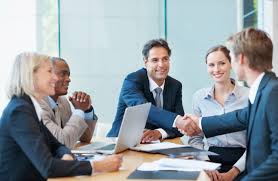 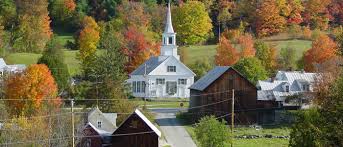 The Reformation’s legacy grew strong
Pietism—conservative politics, mystical experience
Baptists died for religious freedom
Wesley founded Methodist societies
Quakers—oneness with Christ
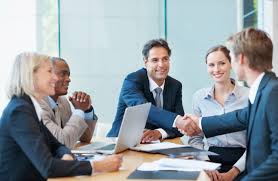 Swedenborg’s teachings on spirit world
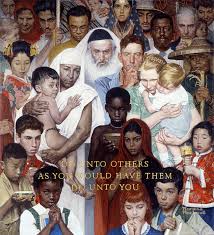 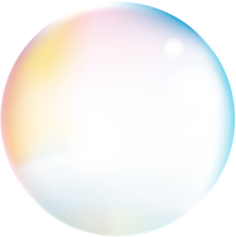 First and Second World Wars
Longing for God’s nation
Abel: Allies Freedom of religion
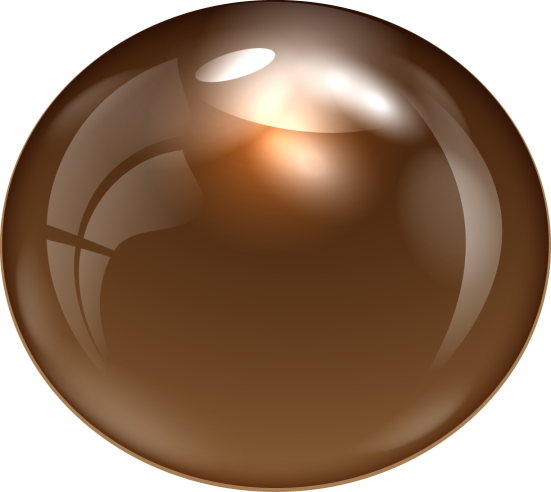 Cain: Axis 
No freedom of religion
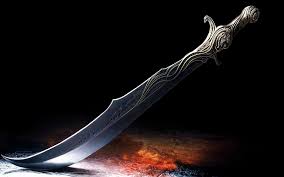 Reformation through force
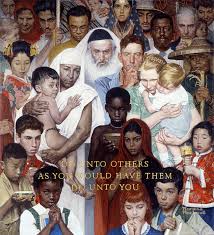 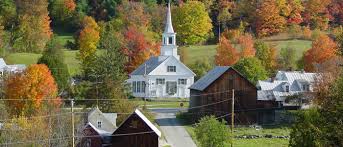 Everlasting purpose
Global democracy, freedom of religion
Global exchange, communication, transportation
Purpose to expand the reach of Second Advent
A Parent’s heart to prepare for a new birth
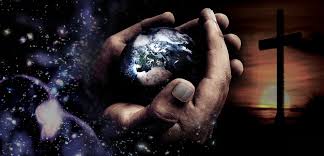 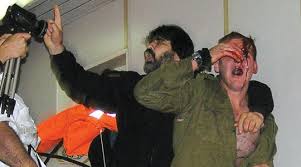 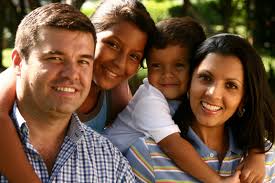 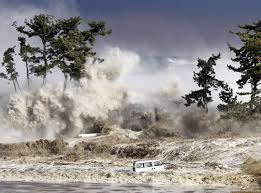 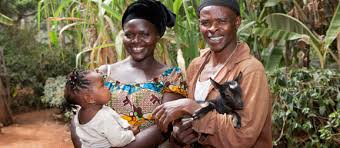 The last days—end of history
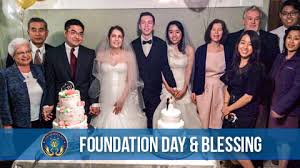 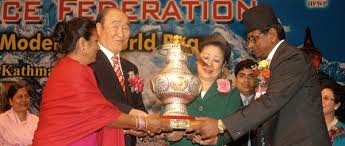